Bandwidth OptimizedDRAM Caches
Jason Lowe-Power	Mark D. Hill	David A. Wood
UW-Arch. Affiliates 2016
1
11/4/2016
Problem
High bandwidth
Low capacity
More compute resources Same number of pins

Die stacking to the rescue?

Limited capacity 
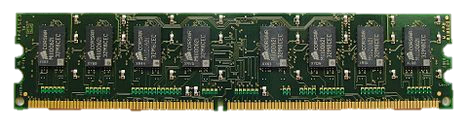 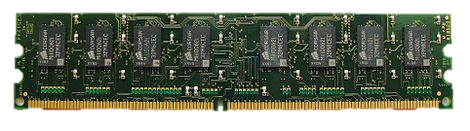 Low bandwidth
High capacity
UW-Arch. Affiliates 2016
2
11/4/2016
[Speaker Notes: For instance, knight’s landing peak FP rate: 3.46 TFLOPS
Bandwidth can’t keep up]
Summary
Die-stacked cache: transparent high-bandwidth memory
Caches have “extra” DRAM accesses

Call this: Access Amplification. How Reduce?
Writes: Not writeback  Writethrough  selective writethrough
Insert: Not on miss  on LLC-writeback   on some LLC-writebacks

New mechanism: Laundry list 
Tracks and constrains dirty blocks in the cache
Minimizes access amplification without hurting performance
UW-Arch. Affiliates 2016
3
11/4/2016
[Speaker Notes: Talk about how this compares to using it as a scratchpad]
Outline
Background
SRAM cache vs. DRAM cache
Sources of access amplification
Mitigating access amplification
Bandwidth Optimized Design
Results
Conclusion
UW-Arch. Affiliates 2016
4
11/4/2016
SRAM Cache
DRAM Cache
Many more sub-banks for max bandwidth
Bank 0
Bank 0
Bank 0
Bank 0
DRAM
Controller
DRAM
Controller
Bank 0
Bank 1
Channel 0
Controller
Channel 1
Controller
Addr
Addr
Bank 3
Bank 2
Channel 3
Controller
Channel 2
Controller
DRAM
Controller
DRAM
Controller
Extra layer of controllers
UW-Arch. Affiliates 2016
5
11/4/2016
[Speaker Notes: DRAM commands]
SRAM Cache Bank
DRAM Cache Channel
Channel 0
Controller
Bank 0
DRAM Bank
Addr
Addr
Addr
DRAM Controller
Addr
Tag
Tag
Tag
Data
Tag
Data
Tag array higher bandwidth
Extra tag accesses interfere with demand
UW-Arch. Affiliates 2016
6
11/4/2016
DRAM Cache Design
Reduce latency by storing tags with data [Alloy Cache: Qureshi & Loh]

Non-inclusive, memory-side cache
UW-Arch. Affiliates 2016
7
11/4/2016
Read: Cache hit
From on-chip LLC
LLC-read
DRAM-cache read
Tag check
Response
❶
❹
Cache controller
❸
❷
UW-Arch. Affiliates 2016
8
11/4/2016
[Speaker Notes: Add tag check]
Read: Cache miss
From on-chip LLC
LLC-read
DRAM-cache read
Tag check
Main-memory write (if needed)
DRAM-cache write for busy
Main-memory read
DRAM-cache write for fill
Response
❶
❽
❹
Cache controller
❸
❻
❷
❺
❼
Access amplification
UW-Arch. Affiliates 2016
9
11/4/2016
[Speaker Notes: Add pop-ups to explain each red arrow]
Write: Cache hit or miss
From on-chip LLC
LLC-write
DRAM-cache read
Tag check 
DRAM-cache write
Main-memory write (if needed)
❶
❺
Cache controller
❸
❷
❹
Must turn around bus from read to write
UW-Arch. Affiliates 2016
10
11/4/2016
Access Amplification Effects
Traffic generation with 50-50 read-write ratio and 50% miss ratio
UW-Arch. Affiliates 2016
11
11/4/2016
[Speaker Notes: Explain how I did this.
Assumes 50% reads 50% dirty and 50% misses
This baseline is like an SRAM cache. Fill on miss and writeback.
Key idea: Remove all of this extra access amplification. We can remove all but the fill requests.]
Outline
Background
Mitigating access amplification
Writes: Not writeback  Writethrough  selective writethrough
Insert: Not on miss  on LLC-writeback   on some LLC-writebacks
Design details
Results
Conclusion
❷
❶
❸
❹
UW-Arch. Affiliates 2016
12
11/4/2016
❶Writes:Not writeback  Writethrough
From on-chip LLC
LLC-write
DRAM-cache read
Tag check 
DRAM-cache write
Main-memory write (if needed)
❶
❺
Cache controller
❸
❷
❹
UW-Arch. Affiliates 2016
13
11/4/2016
❶Write:Not writeback  Writethrough
Removes “Tag read on write” and “writeback read” amplification
Traffic generation with 25-75 read-write ratio and 50% miss ratio
UW-Arch. Affiliates 2016
14
11/4/2016
[Speaker Notes: Mostly writes to make the data more pronounced.

Key thing: This assumes an infinite backing store bandwidth. Not practical!]
❷Write:Not writethrough  selective writethrough
Writethrough
Reduces write amplification (no check for dirty cache data)
Pressure on main-memory bandwidth

Best of both writethrough and writeback
Track dirty cache frames in SRAM (no check for dirty data)
Proactively clean the cache when main-memory not busy

How? Laundry list
UW-Arch. Affiliates 2016
15
11/4/2016
❸Insert: Not on miss  on LLC-writeback
From on-chip LLC
LLC-read
DRAM-cache read
Tag check
Main-memory write (if needed)
DRAM-cache write for busy
Main-memory read/response
DRAM-cache write for fill
Response
❶
❽
❹
Cache controller
❸
❻
❷
❺
❼
UW-Arch. Affiliates 2016
16
11/4/2016
[Speaker Notes: Targets tag write for busy and write for fill @ miss time.]
❸Insert: Not on miss  on LLC-writeback
Increases “fill write” amplification
Removes “Tag write busy” amplification
Traffic generation with 75-25 read-write ratio and 100% miss ratio
UW-Arch. Affiliates 2016
17
11/4/2016
Fill on LLC-write problem
Most “fill writes” are clean WBs to data that is already in the cache.
Traffic generation with 75-25 read-write ratio and 10% miss ratio
UW-Arch. Affiliates 2016
18
11/4/2016
❹Insert:Not on LLC-writebacks  on some LLC-writebacks
Fill on miss -> Access amplification (Write busy state to tag)
Fill on LLC-writeback -> Useless clean writebacks

Best of both:
Fill on LLC-writeback, only if data not from cache
Track origin of data in on-chip caches
Detect “likely inclusive” data (it’s OK if we’re wrong)
UW-Arch. Affiliates 2016
19
11/4/2016
Outline
Background
Mitigating access amplification
Bandwidth-optimized design
Fill on LLC-Write
Laundry List
Selective writeback
Results
Conclusion
UW-Arch. Affiliates 2016
20
11/4/2016
Bandwidth optimized design
Key idea: Only read the tag when reading data                 Only write the tag when writing data

Fill on LLC-write with likely inclusion detection
Laundry List to track dirty frames in cache
Selective writeback to limit dirty frames in cache
UW-Arch. Affiliates 2016
21
11/4/2016
1. Fill on LLC-write
No allocate on miss
Fill on LLC-write like a victim cache

Likely inclusion detection
When DRAM cache responds, set cached bit
Track cached bit in the LLC
On LLC eviction: only send LLC-write if dirty or no cached bit
UW-Arch. Affiliates 2016
22
11/4/2016
2. Laundry List
Goal: Remove all tag reads on LLC-write
Store some data in SRAM
Requires: Know when it is safe to write
If the cache frame is clean
If the tag matches
Invariant: Entry in laundry list for every    	                 dirty cache frame
Naïve design 1: Dirty bits in SRAM
Area overhead (2 MB for 1 GB)
Still some access amplification
Assumes tag miss-match

Naïve design 2: Full Laundry list 
Same as SRAM tags
Large area overhead (36 MB)
UW-Arch. Affiliates 2016
23
11/4/2016
2. Laundry List
Laundry list design
Goal: Remove all tag reads on LLC-write
Store some data in SRAM
Requires: Know when it is safe to write
If the cache frame is clean
If the tag matches
Invariant: Entry in laundry list for every    	                 dirty cache frame
Subset of cache allowed dirty
Workloads are mostly-clean
¼ of the cache in our design
Track “super frames”
Workloads show high locality
16 KB frames in our design
Set associative structure
Any part of the cache can be dirty
930 KB area overhead (< 6% LLC)
UW-Arch. Affiliates 2016
24
11/4/2016
3. Selective writeback
Selectively clean lines
Every time a cache frame is read or written, try to clean the frame
On dirty writeback, try writethrough

Only write through if main-memory not saturated

Reduces number of dirty lines and size of laundry list
UW-Arch. Affiliates 2016
25
11/4/2016
Outline
Background
Mitigating access amplification
Bandwidth Optimized Design
Results
Microbenchmark
NAS Parallel benchmarks
Conclusion
UW-Arch. Affiliates 2016
26
11/4/2016
Methodology
DRAM caches only make sense for large bandwidth-bound workloads
gem5 used for detailed memory system

1. Traffic generation microbenchmark
2. NAS parallel benchmarks (HPC)
These would take years to simulate: Sampling

System parameters: 32 core, 16 MB LLC, 128 GB/s HBM, 25 GB/s DDR3
UW-Arch. Affiliates 2016
27
11/4/2016
Microbenchmark results
Mostly read (90/10 split)
Many writes (50/50 split)
Writethrough hurts performance: main-memory bandwidth
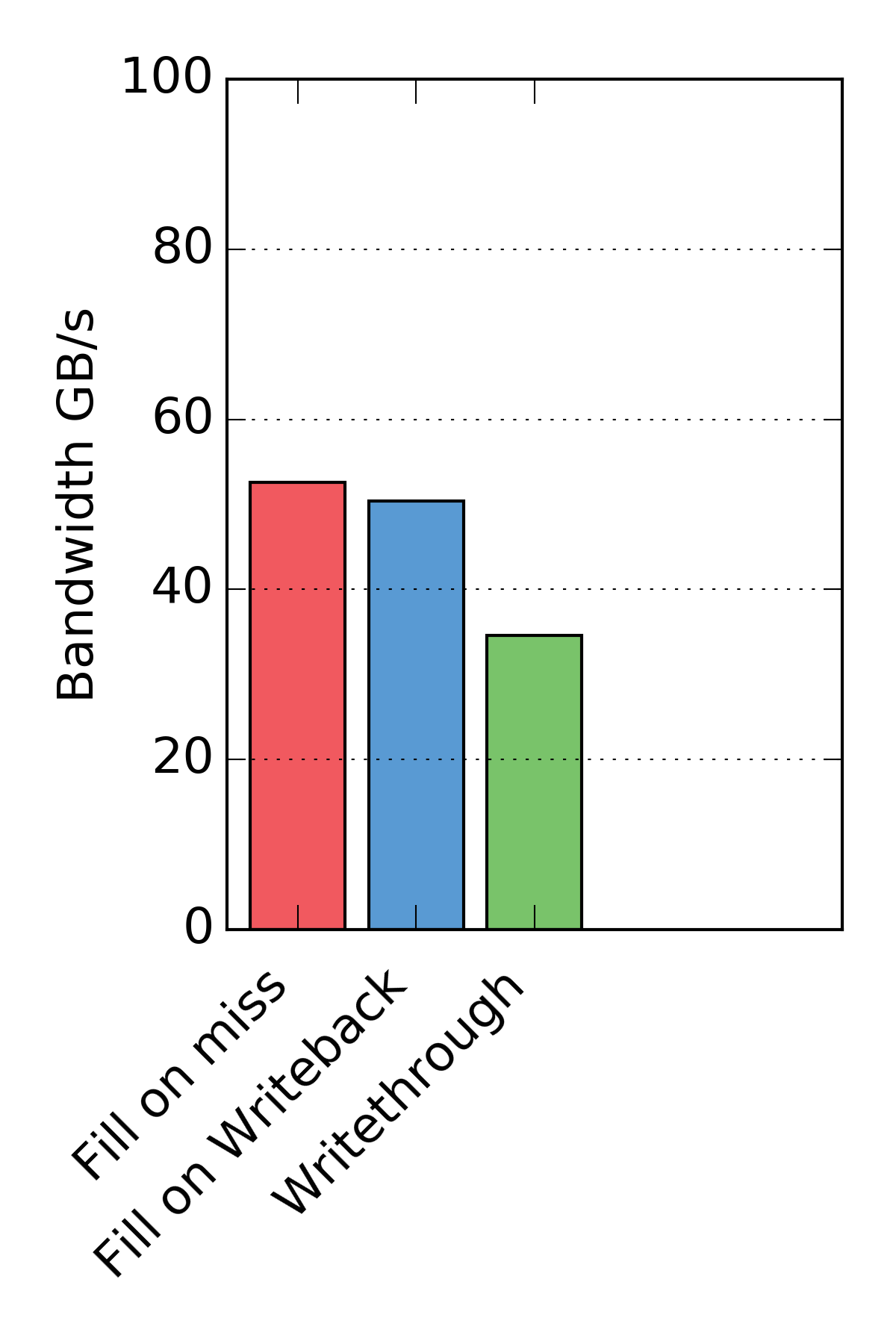 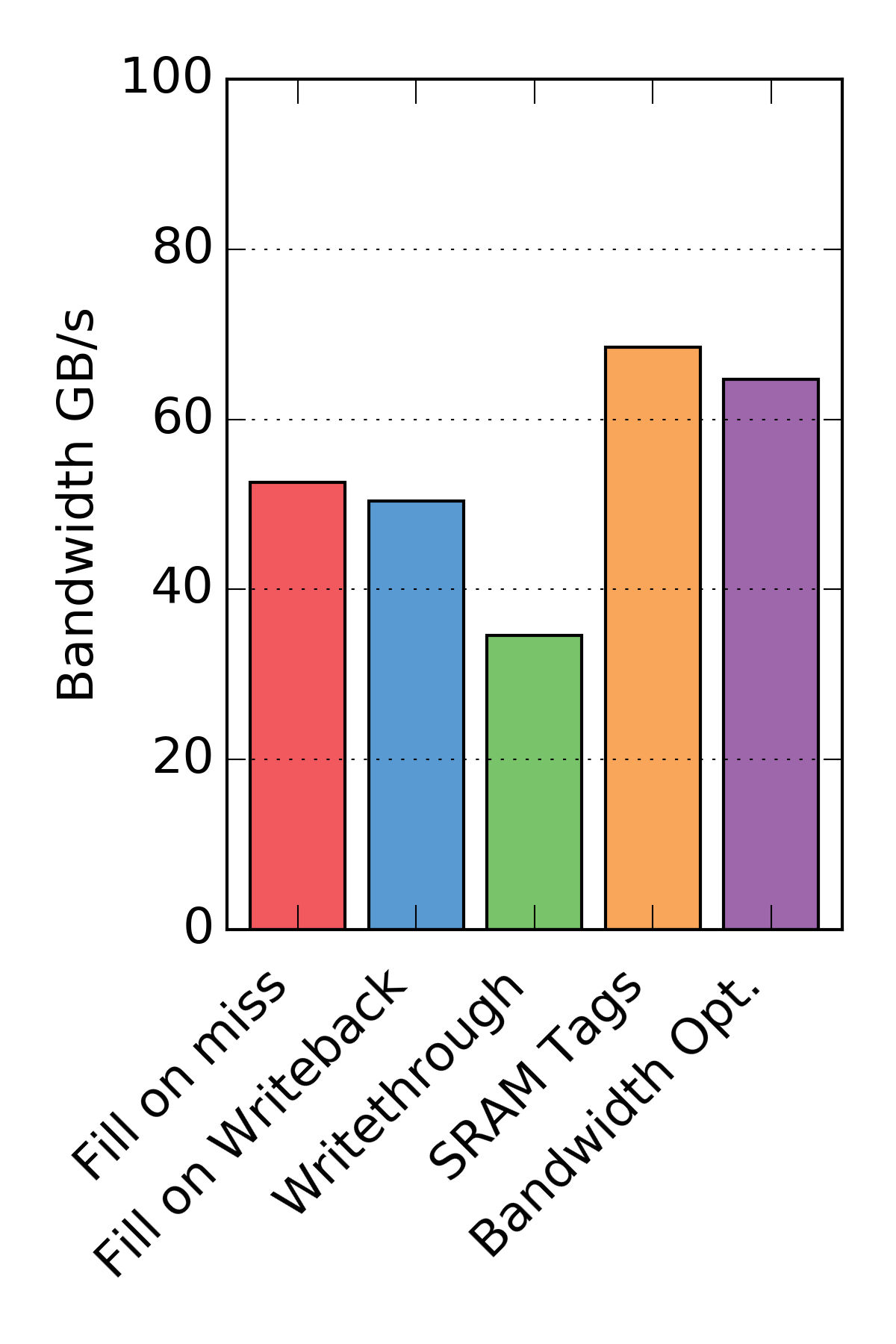 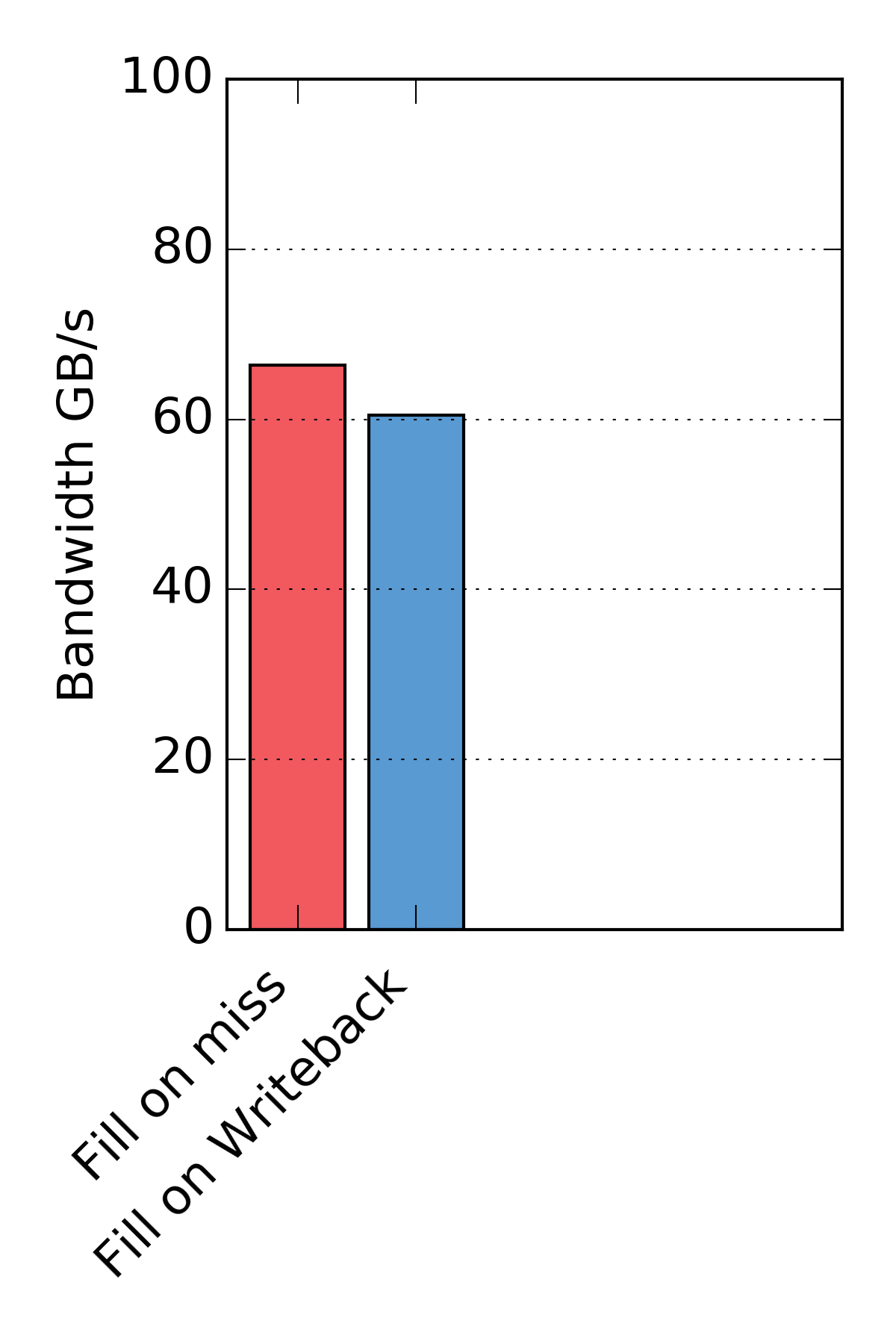 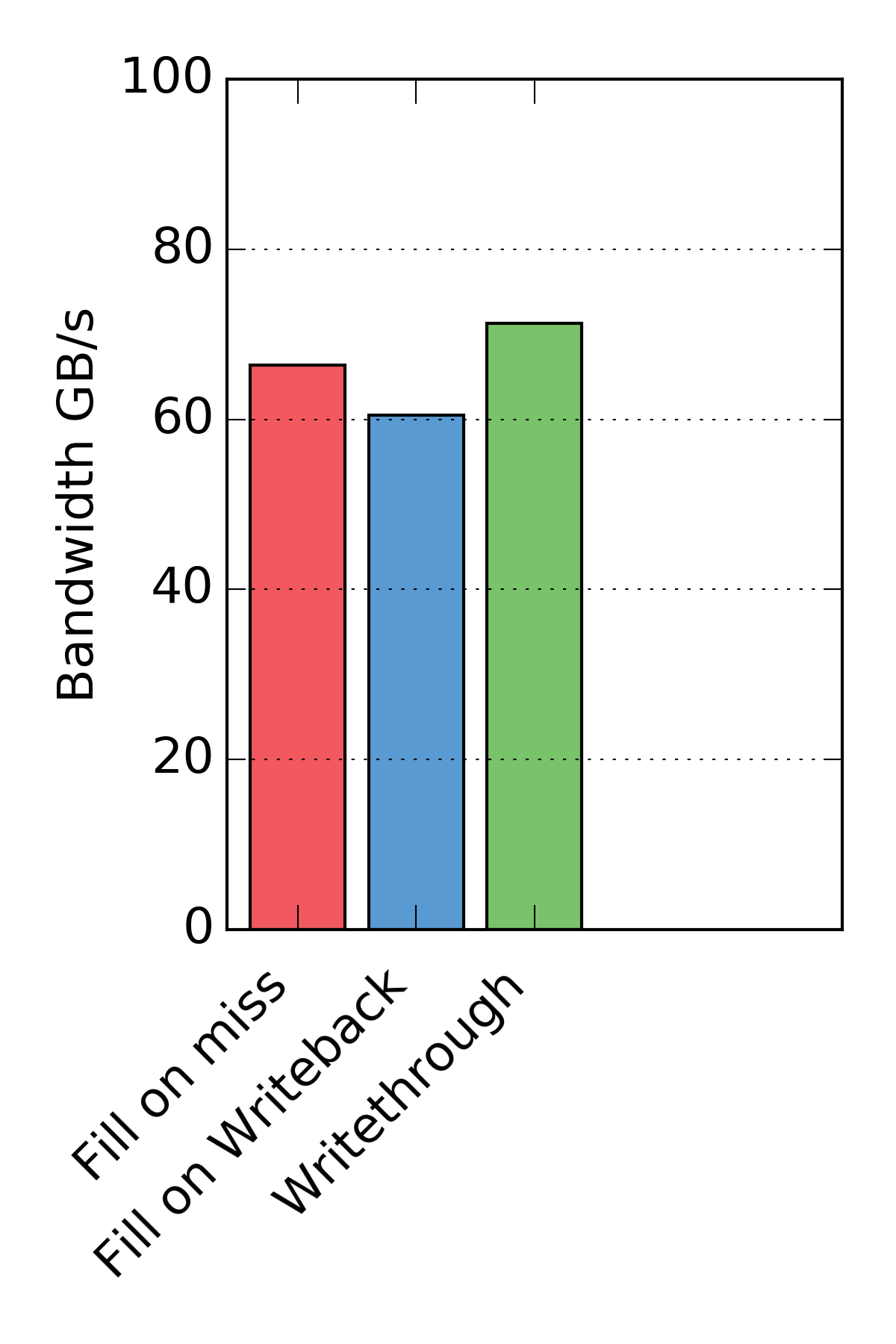 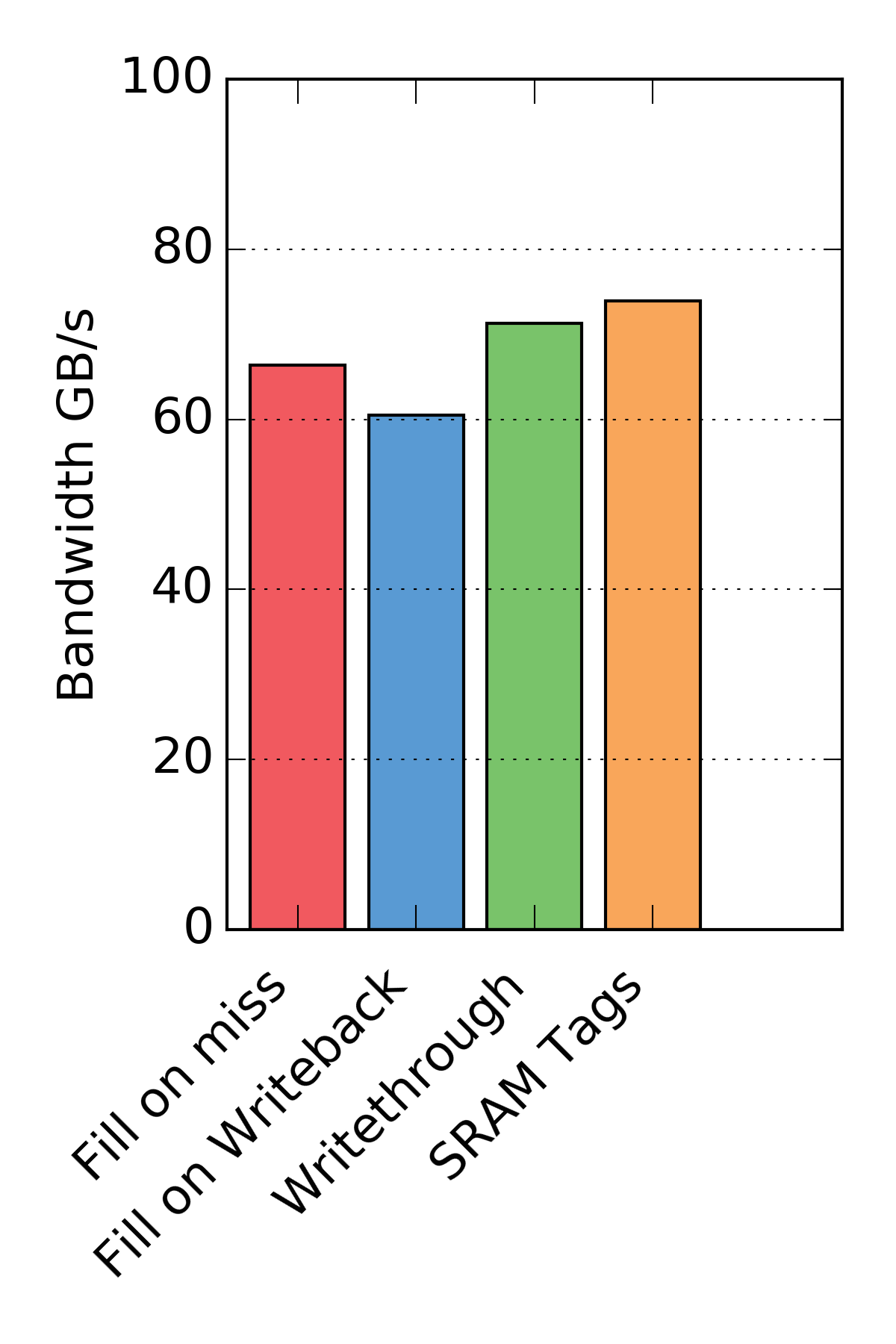 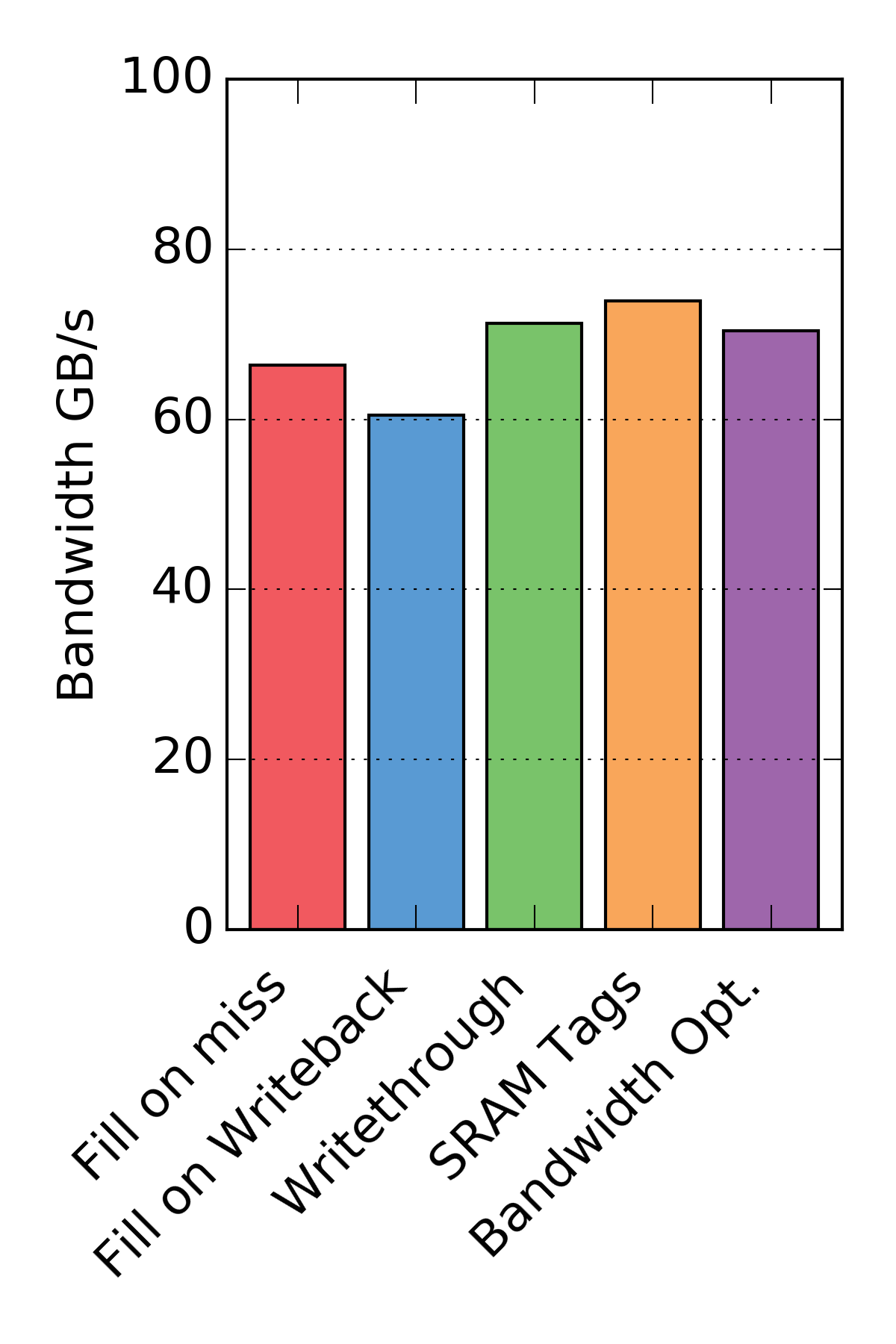 Writethrough better than writeback designs
Bandwidth Opt. design equal to writethrough
Bandwidth Opt. Better than writeback and writethrough
UW-Arch. Affiliates 2016
28
11/4/2016
Access amplification reduction
Writethrough: No access amplification
Bandwidth Opt.: Slightly more than SRAM tags
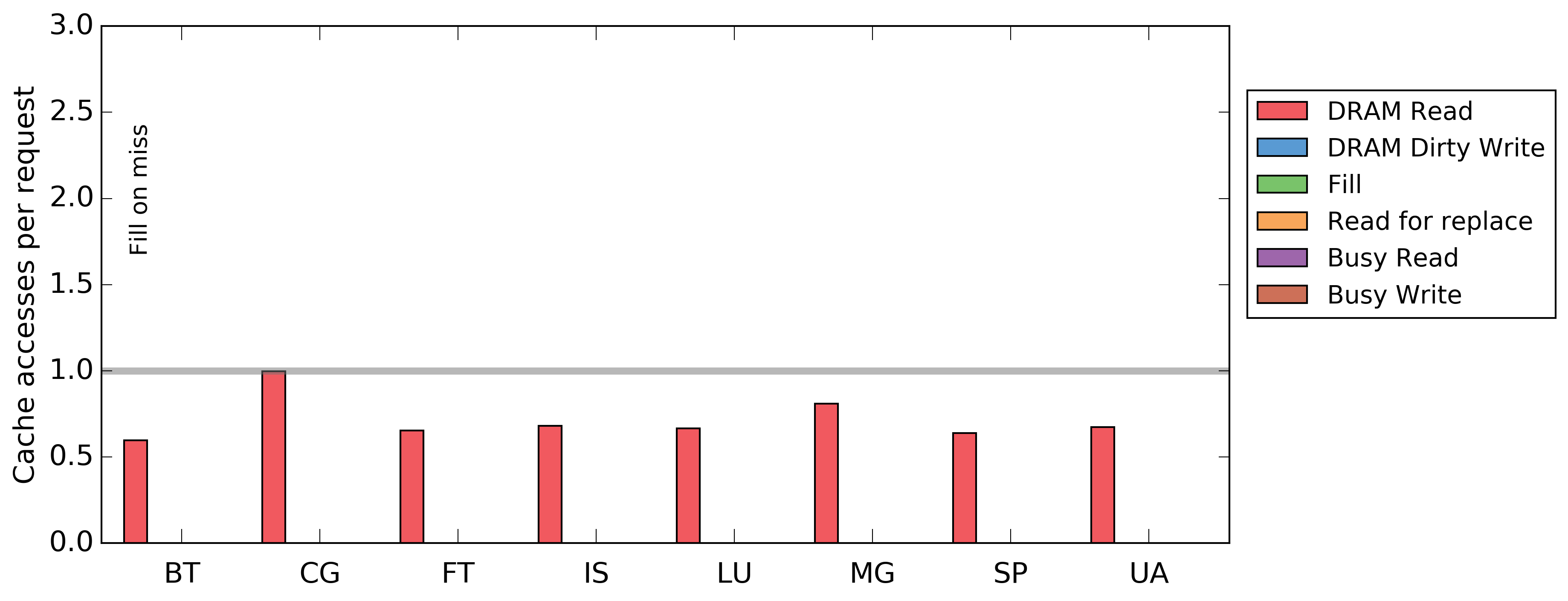 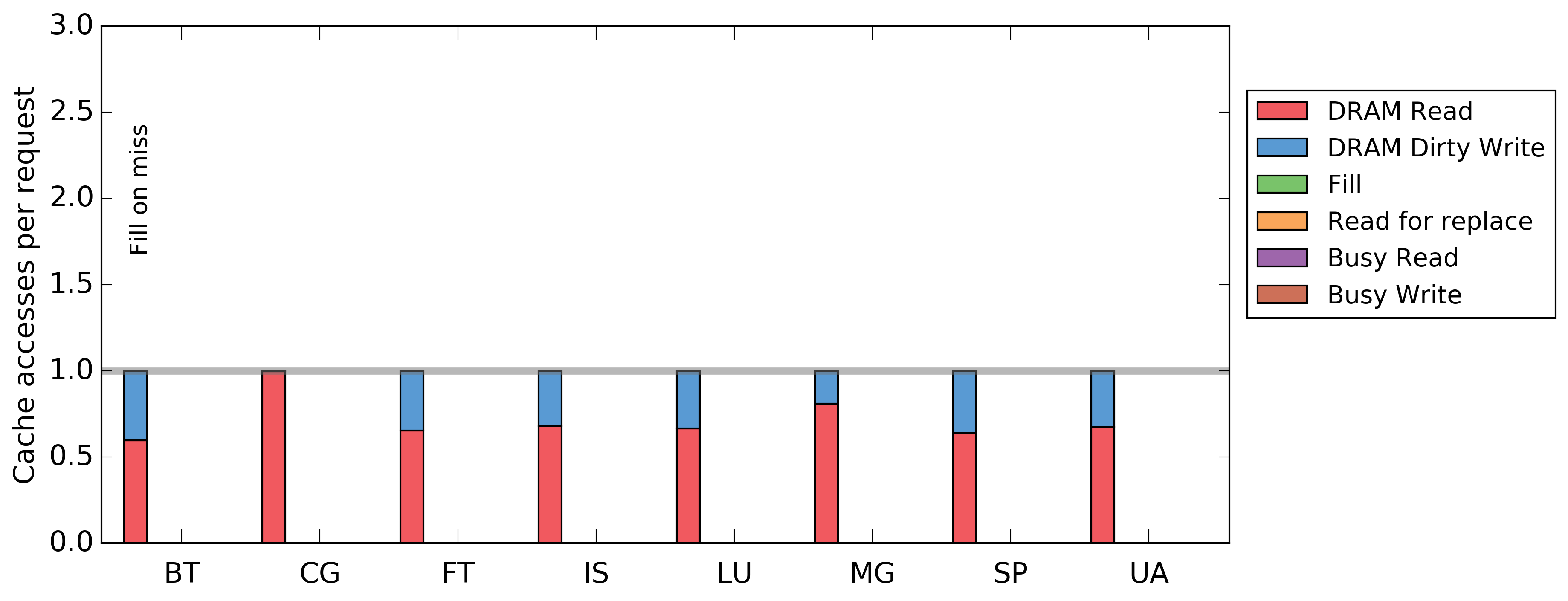 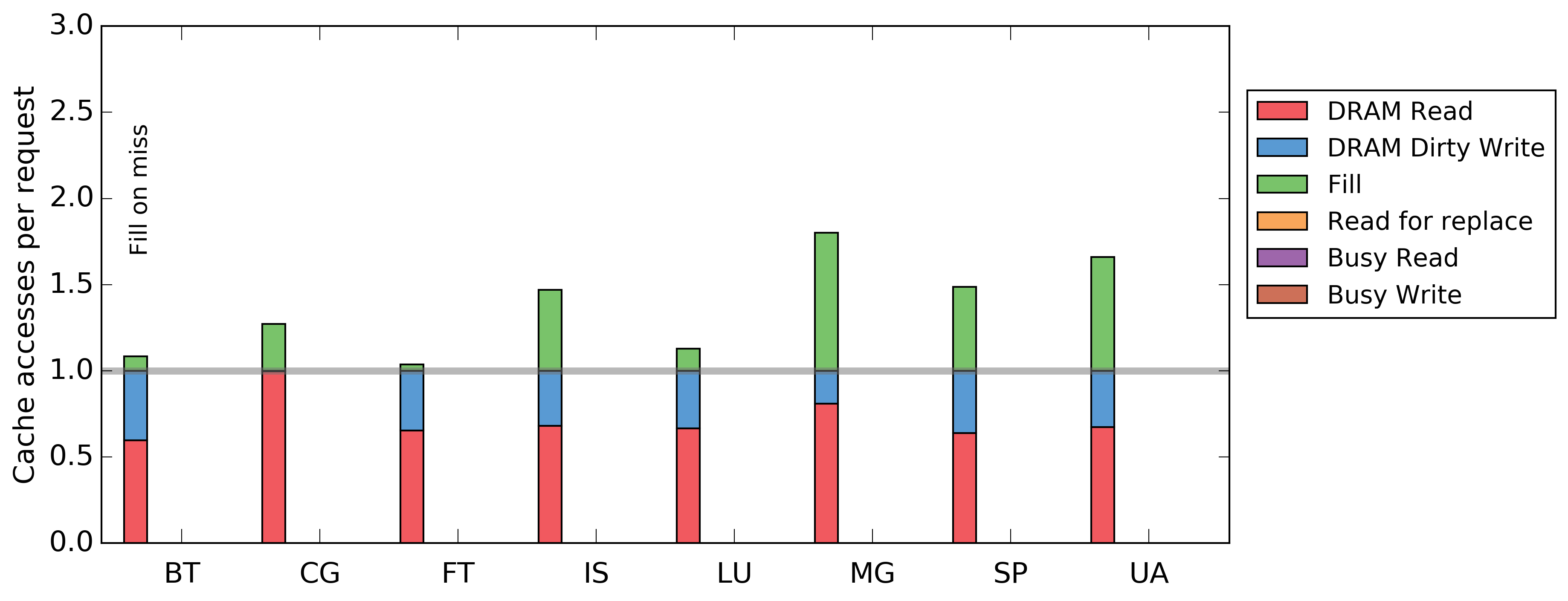 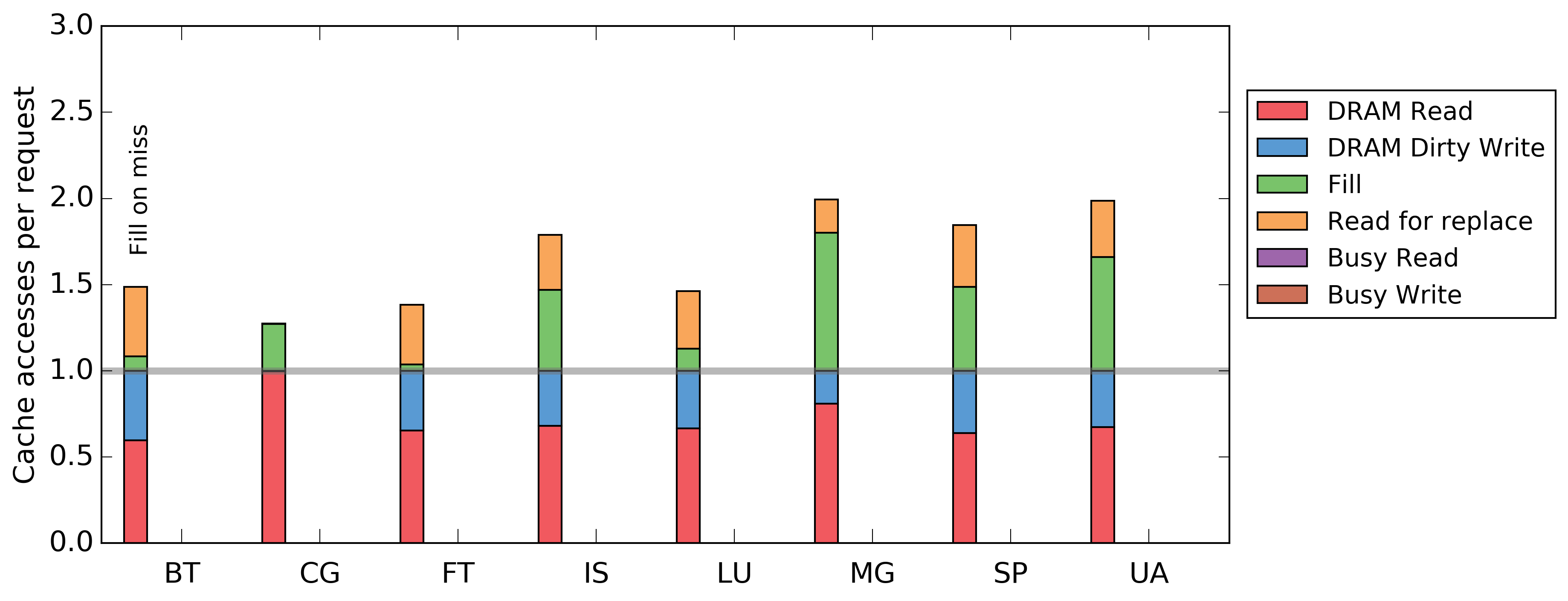 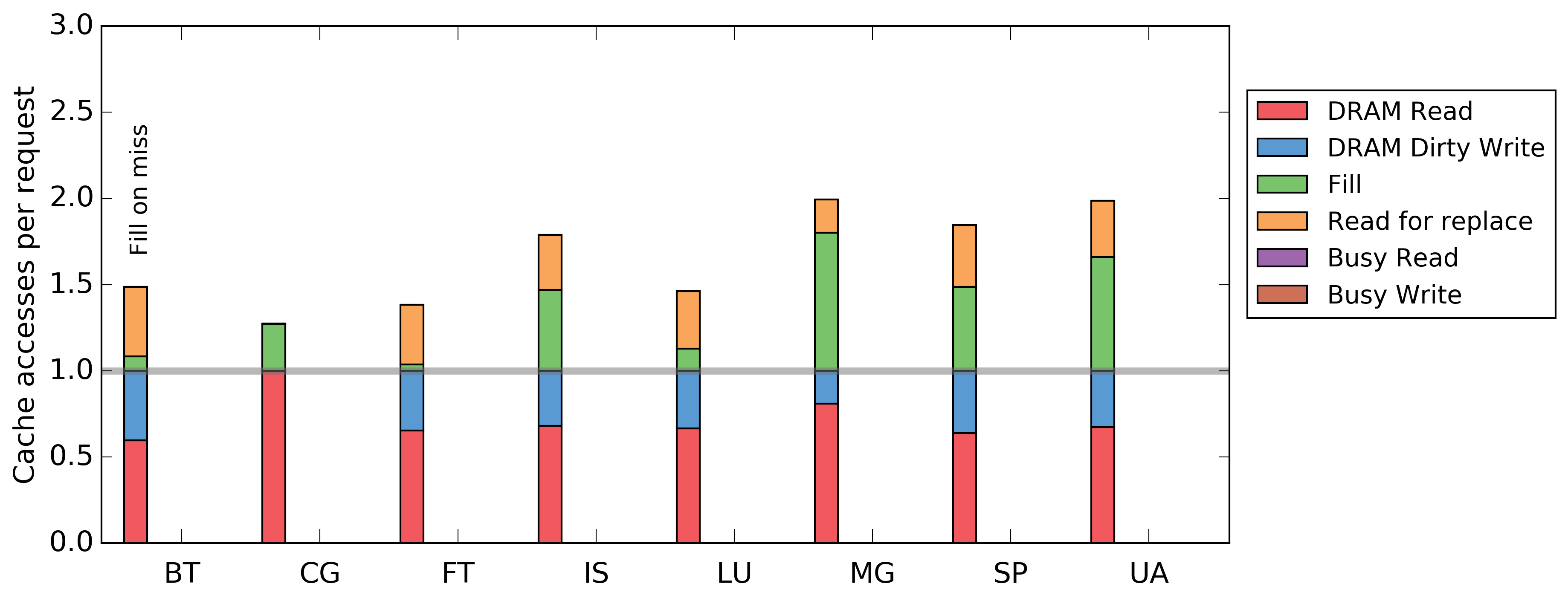 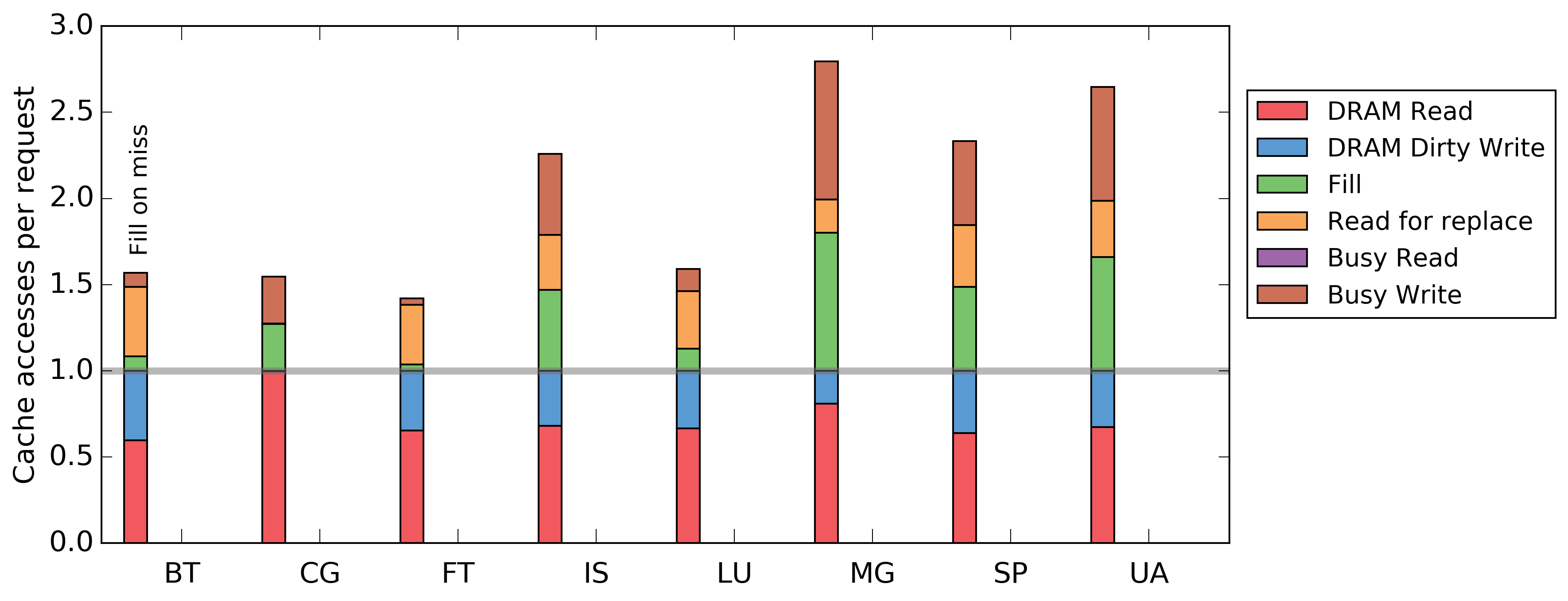 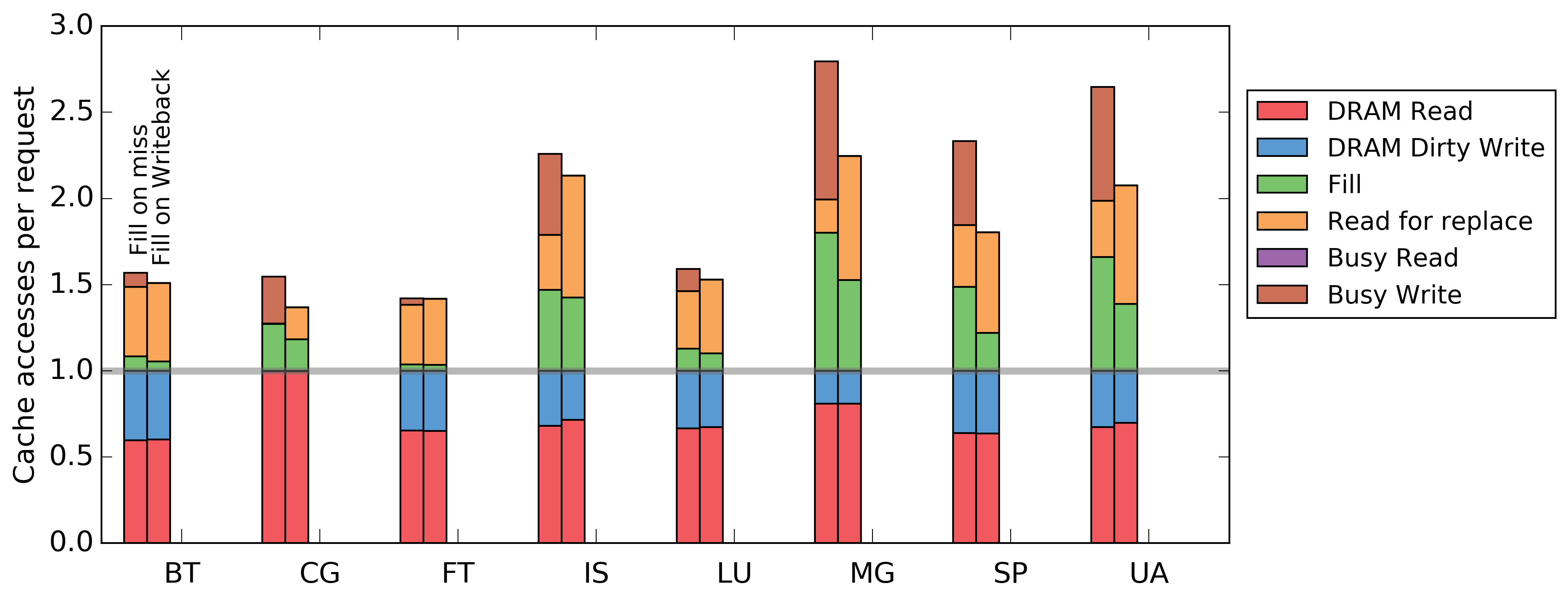 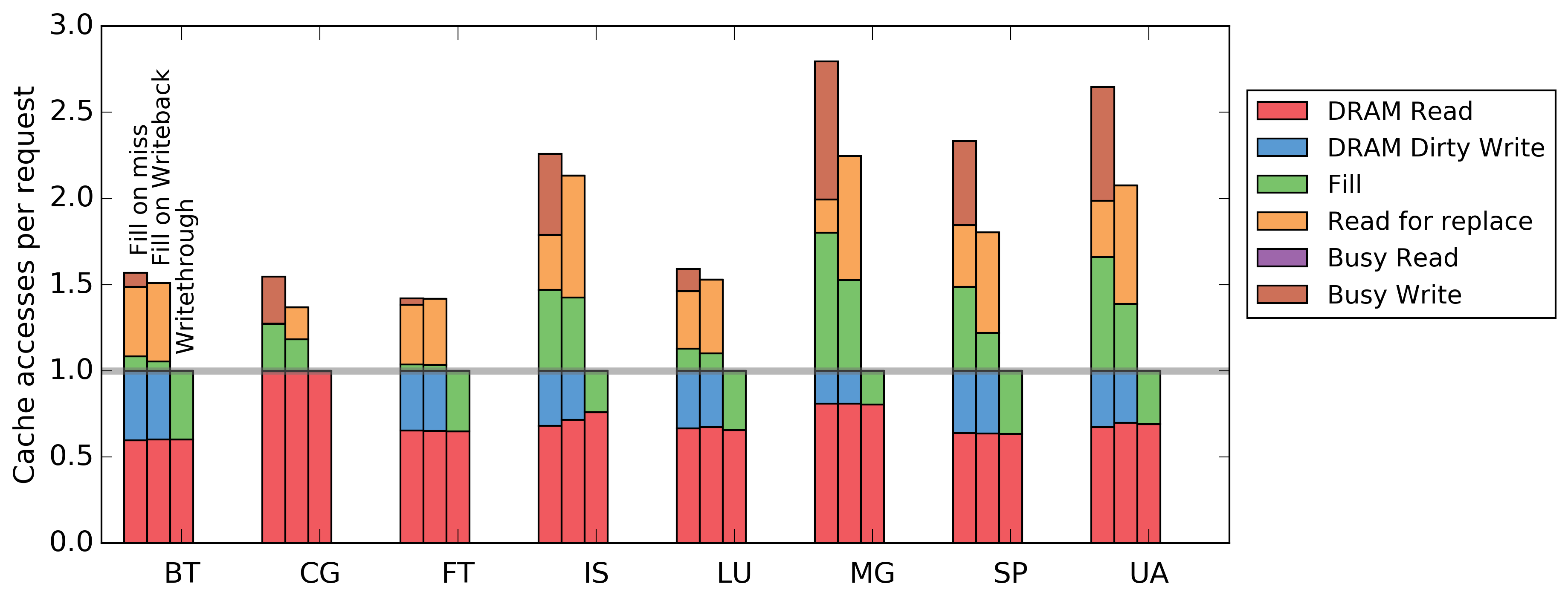 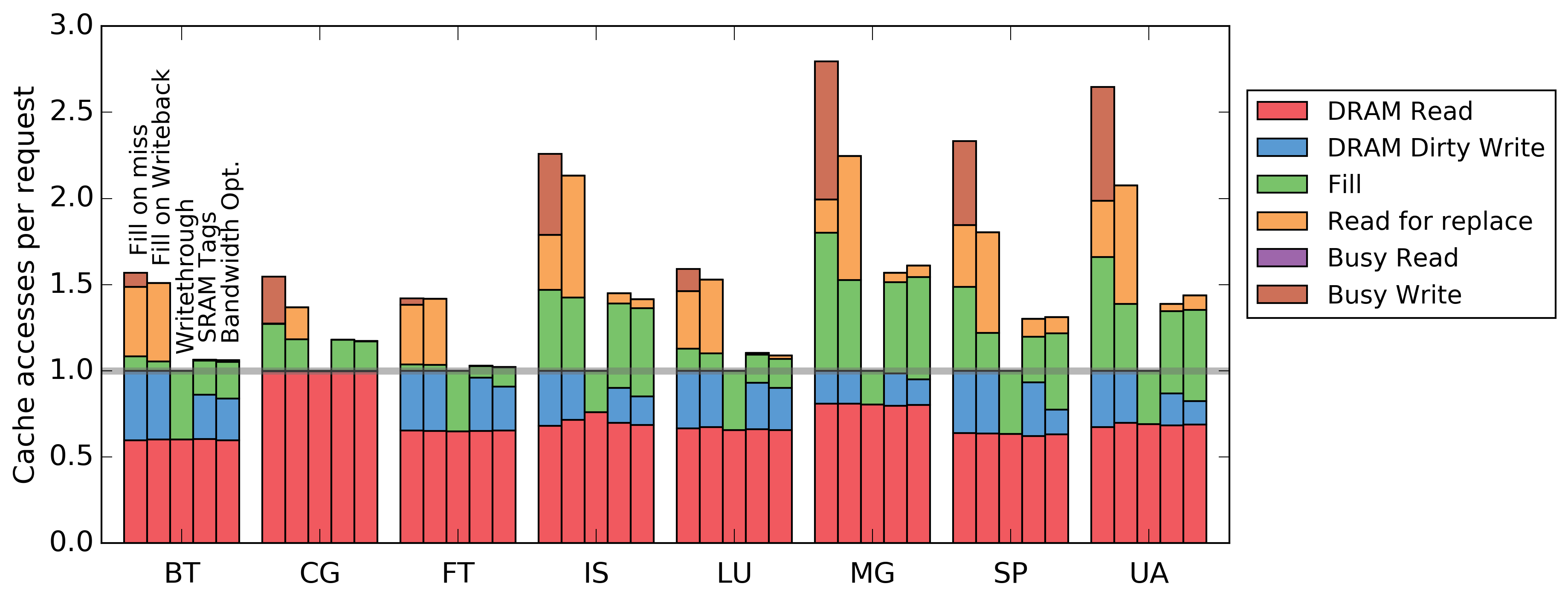 29
UW-Arch. Affiliates 2016
29
11/4/2016
[Speaker Notes: Start with just workloads. Go through each color of fill on miss, then all of fill on WB, all of WT, then the final two.]
NPB Workloads
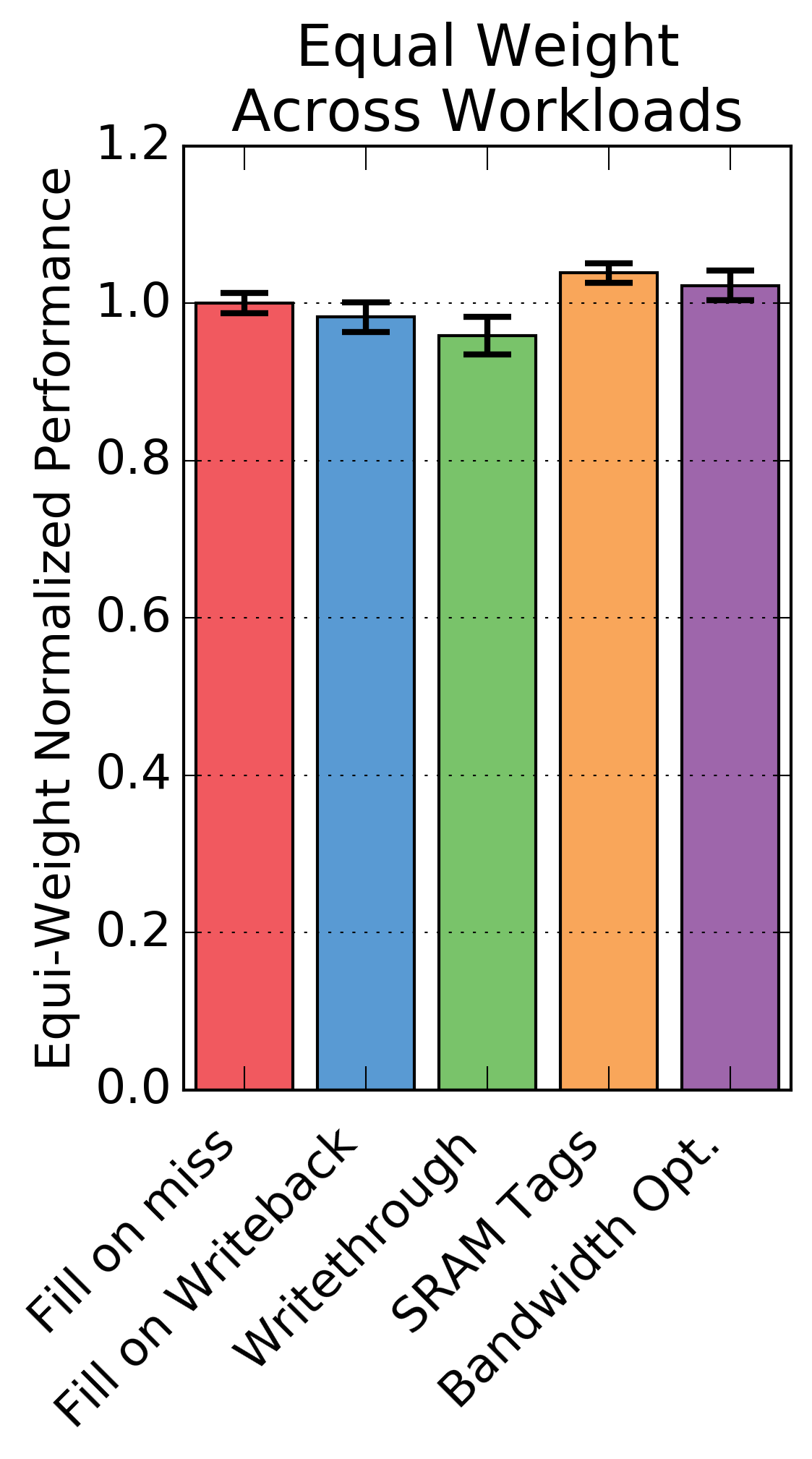 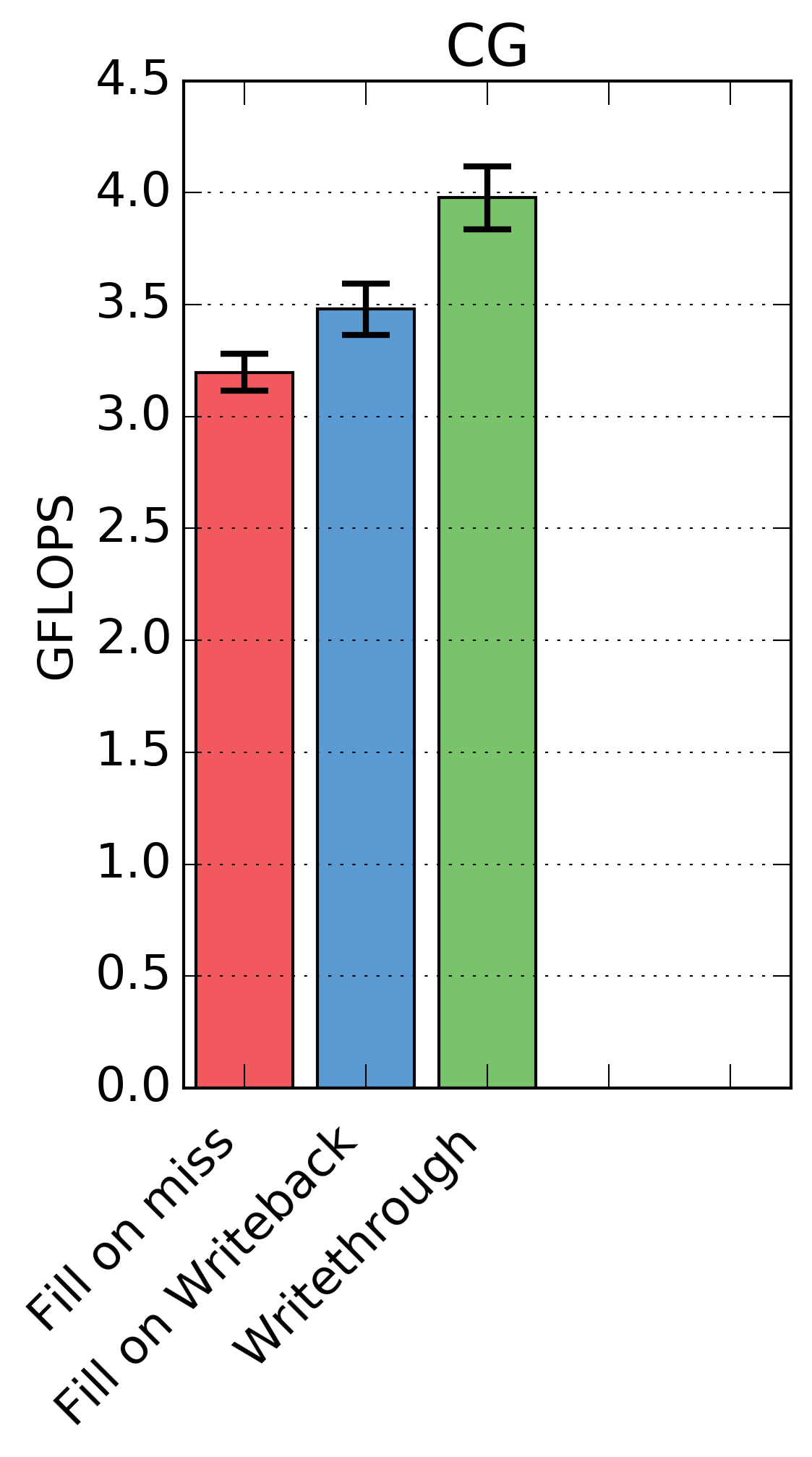 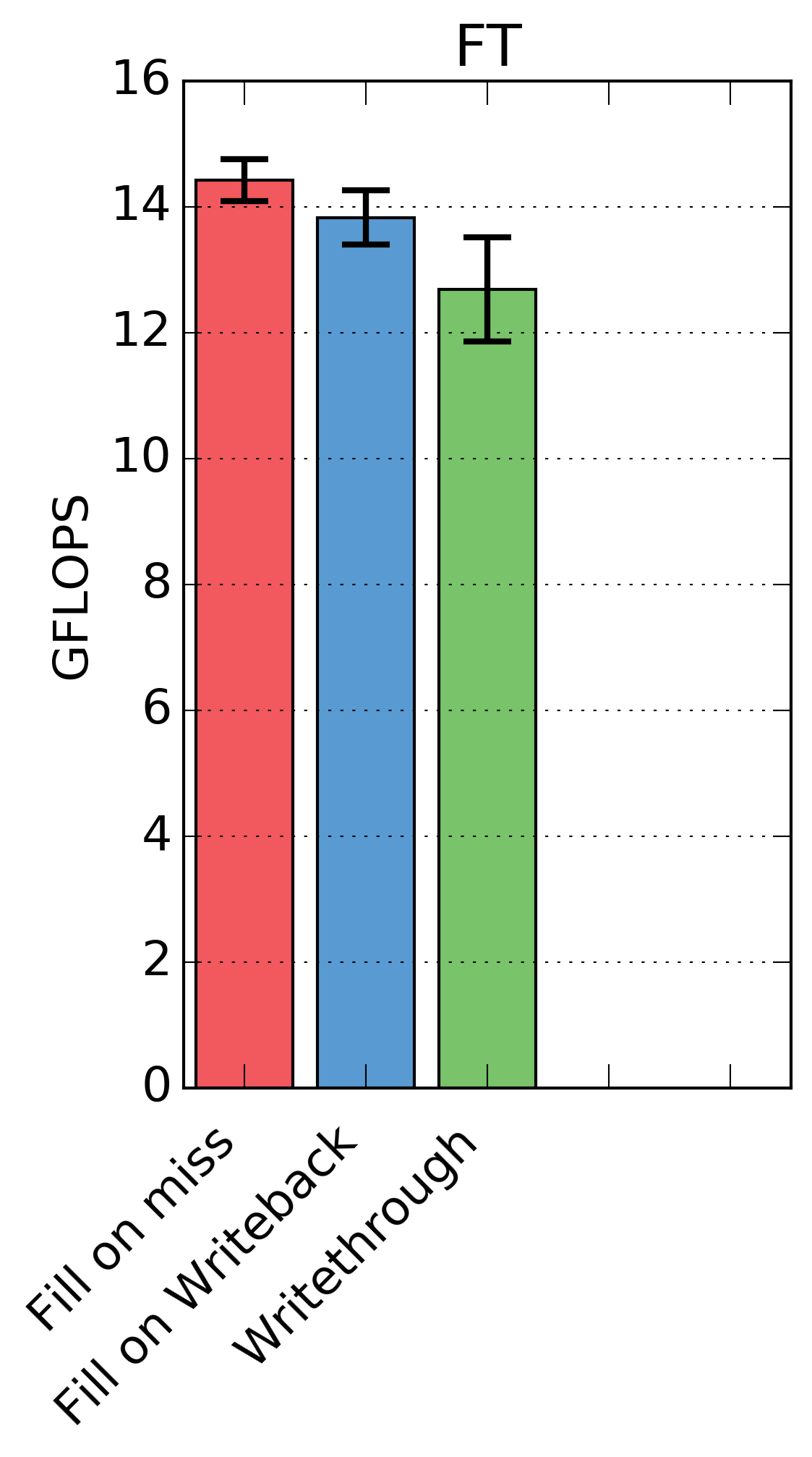 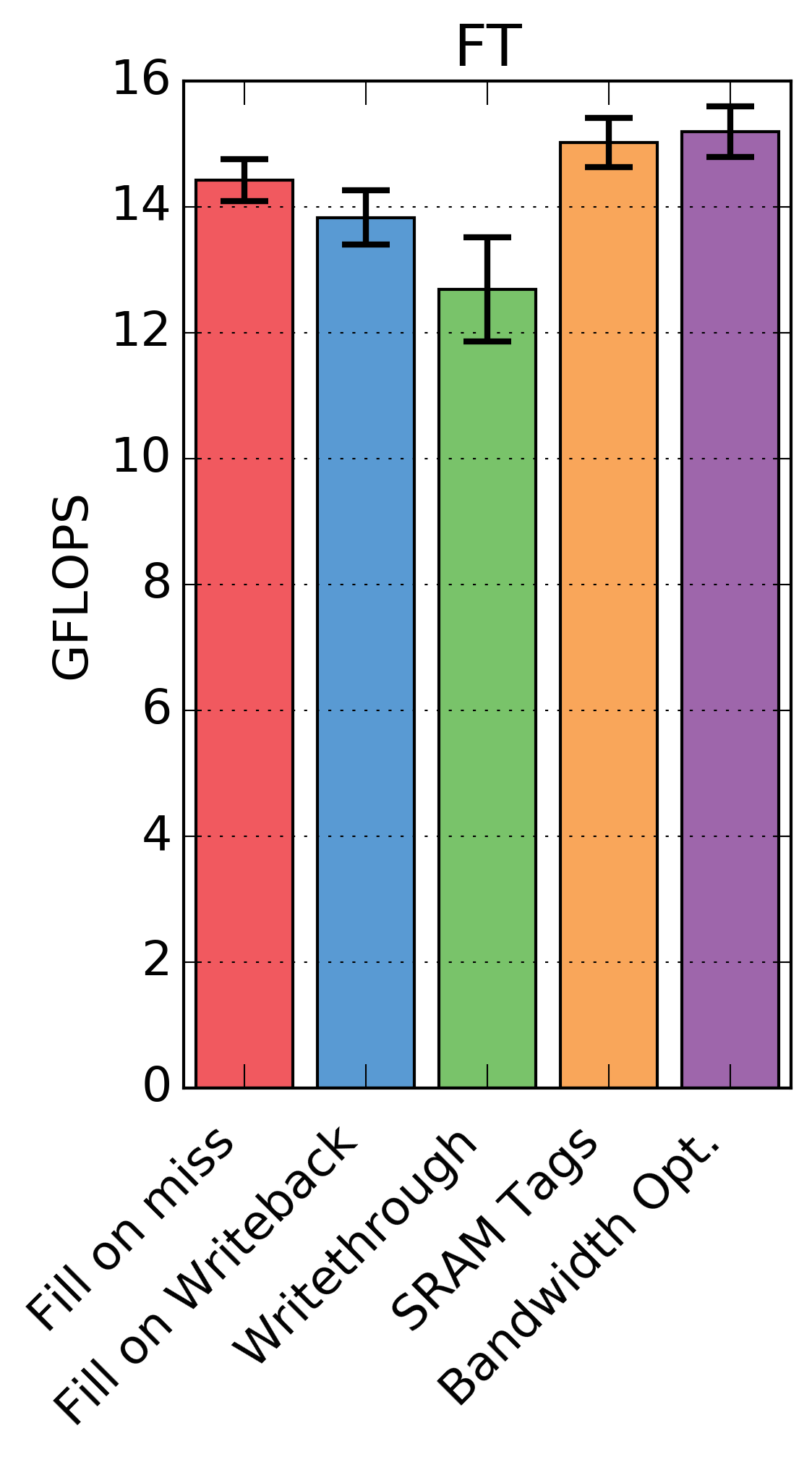 Bandwidth Opt. design reduces access amplification increasing performance
UW-Arch. Affiliates 2016
30
11/4/2016
[Speaker Notes: Note: I can’t really show the average speedup. This would be some insane distribution that I couldn’t even fathom a guess at

Show first three, then BW-opt and SRAM Tags]
Conclusions
Optimizing DRAM cache solely for latency leads to poor designs
Access amplification for fills and writebacks
Bandwidth optimized DRAM cache
Fill on write (save busy write)
Track dirty blocks (save read before write)
Adaptive writethrough (keeps cache mostly clean)
Reduces access amplification
Modest performance increase in simulation
UW-Arch. Affiliates 2016
31
11/4/2016
Backup slides
UW-Arch. Affiliates 2016
32
11/4/2016
2. Laundry list
Laundry List
DRAM Cache
Super frame
number
Cache frame
Super frame
¼ Laundry list 928 KB for 1 GB cache
Physical tag
Super frame tag
Dirty count
UW-Arch. Affiliates 2016
33
11/4/2016
All workloads
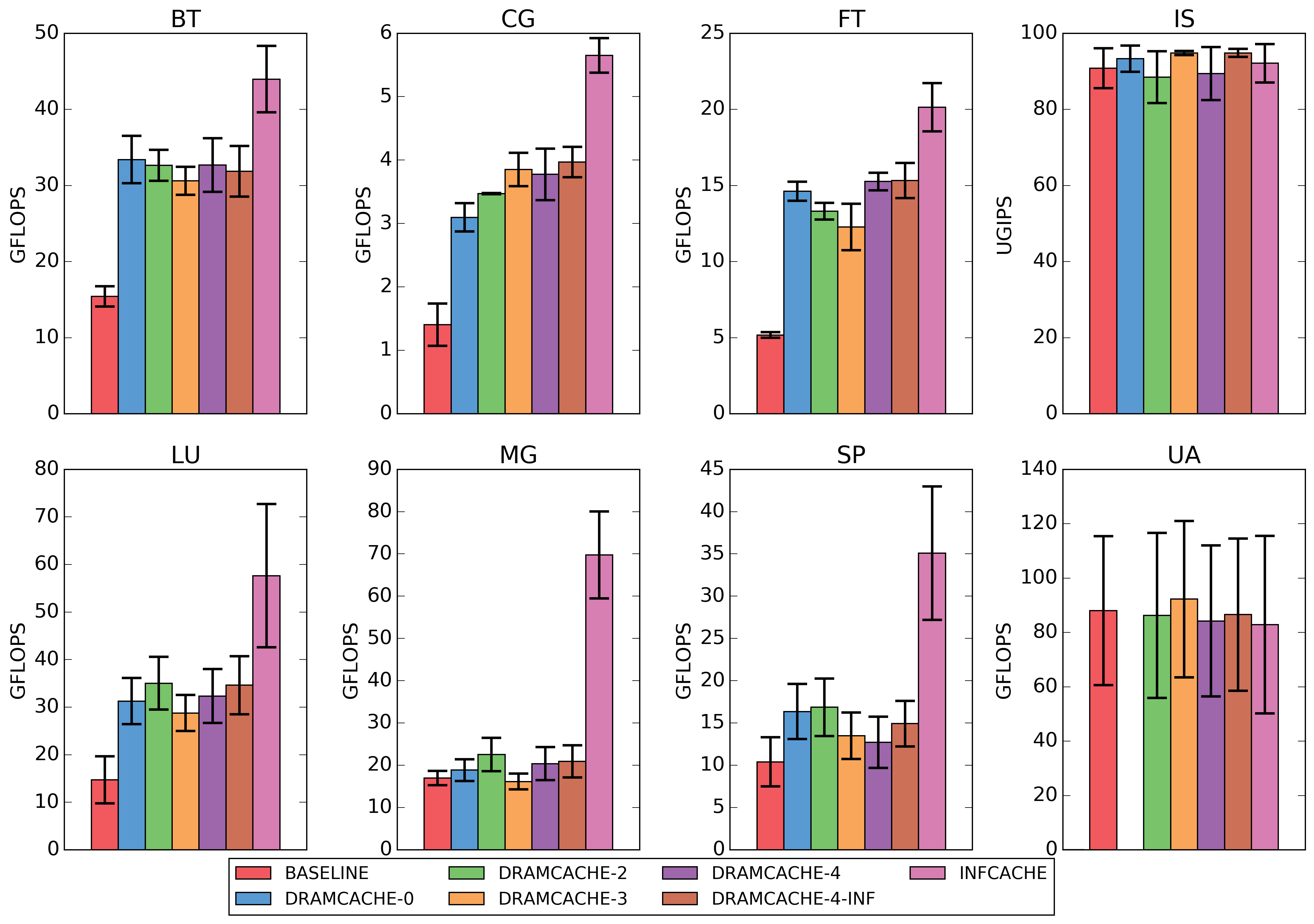 UW-Arch. Affiliates 2016
34
11/4/2016
Most workloads show high locality
UW-Arch. Affiliates 2016
35
11/4/2016
Workloads mostly clean
UW-Arch. Affiliates 2016
36
11/4/2016
Miss ratio
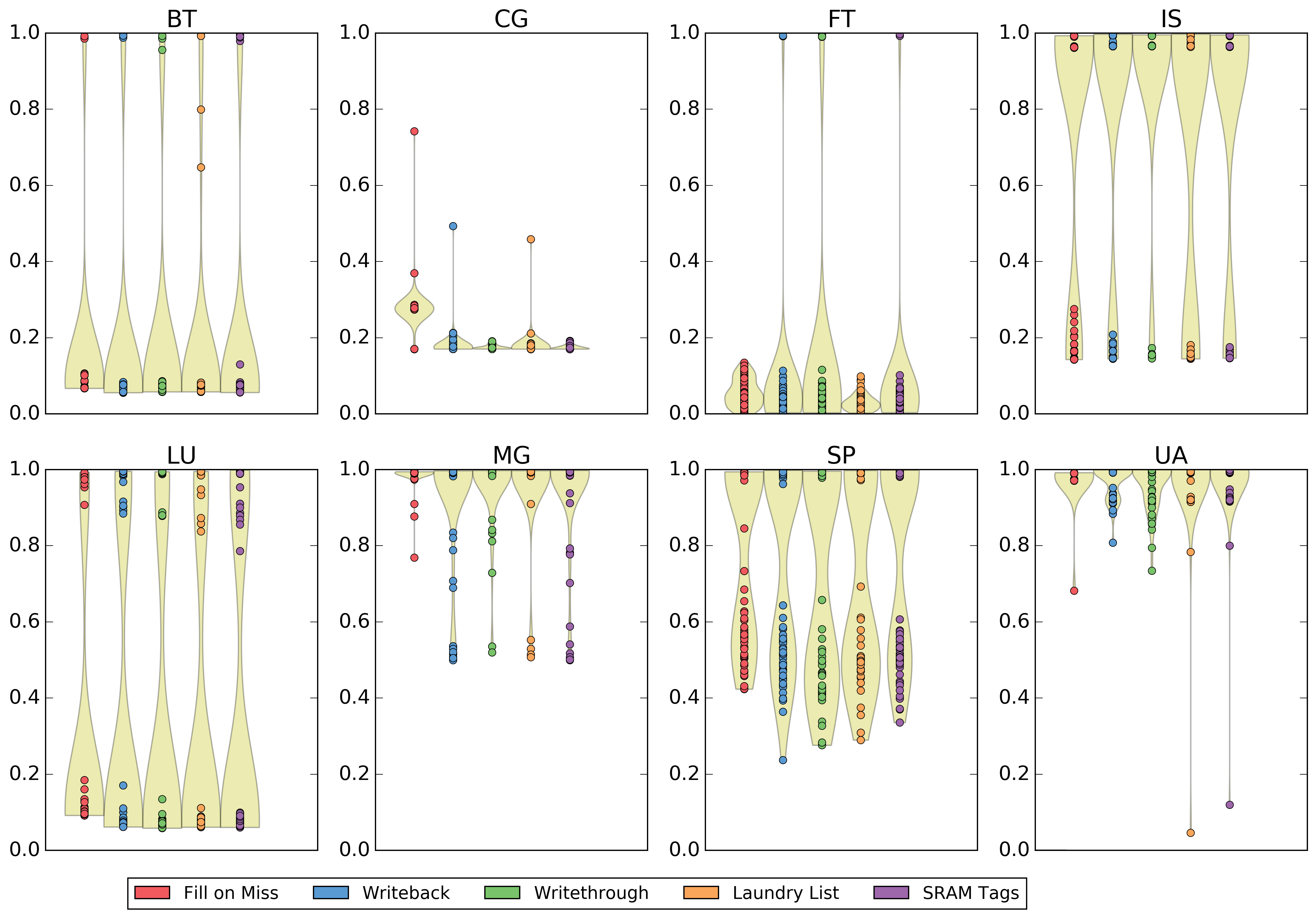 Distinct phases in applications

Mixture of high and lowmiss ratios
UW-Arch. Affiliates 2016
37
11/4/2016
Traffic-gen results
Mostly reads (75/25 split)
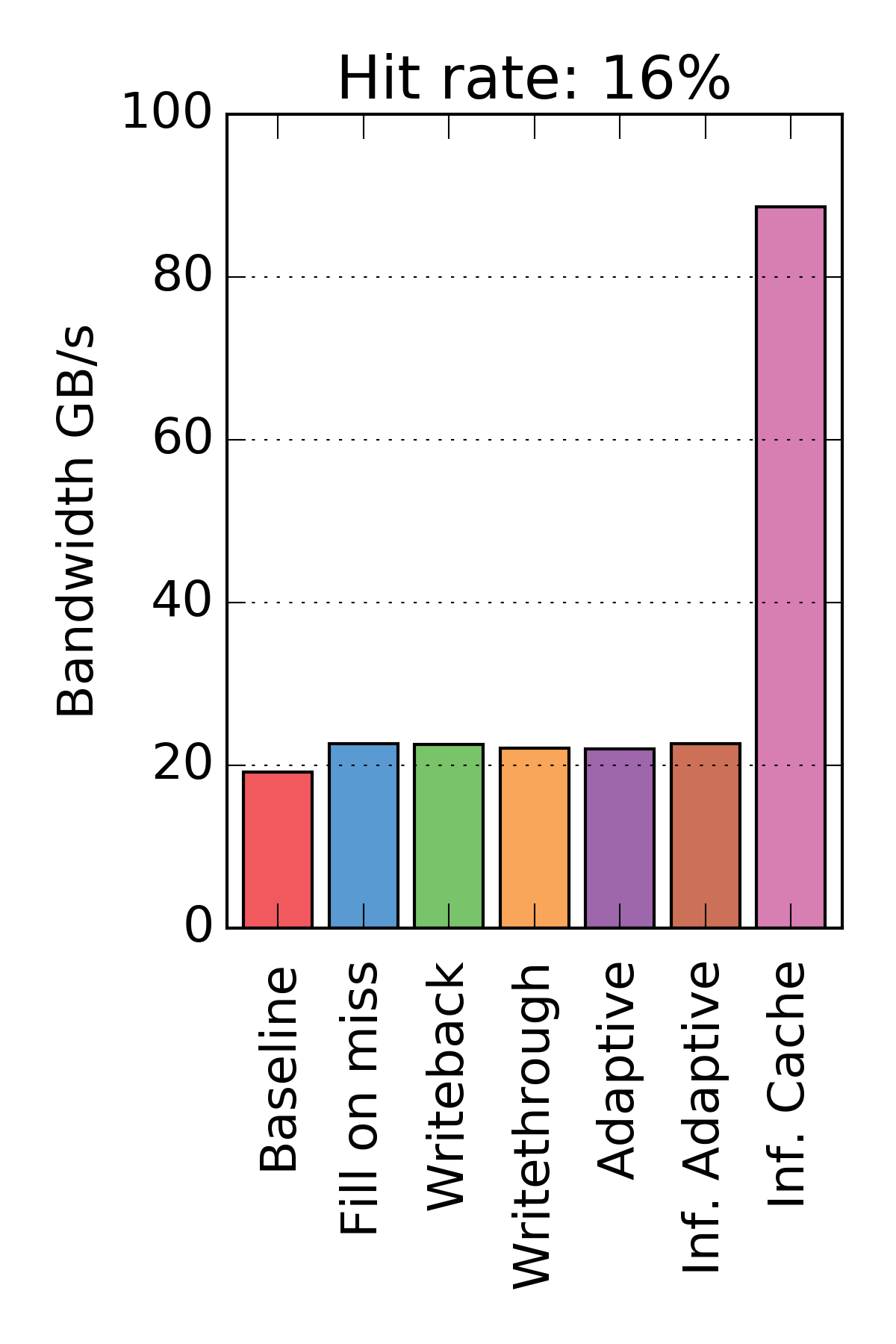 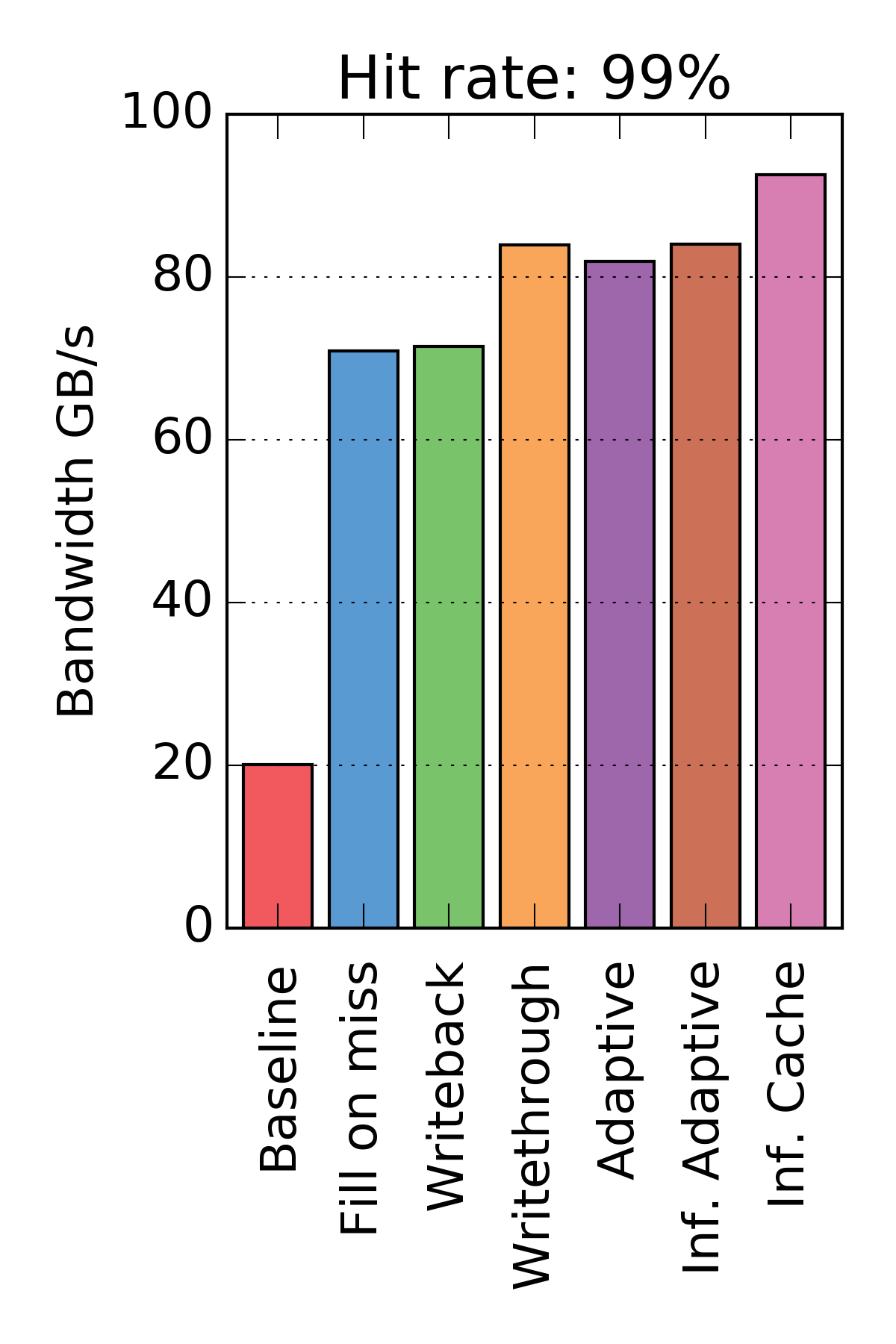 All designs about the same at low hit rate

High hit rate: writethrough and adaptive best
UW-Arch. Affiliates 2016
38
11/4/2016
DRAM Cache Operation
Shared LLC (SRAM)
LLC-read
LLC-write
Main-memory 
read
DRAM-cache controller
Main-memory
write
DRAM-cacheread
DRAM-cachewrite
Cache storage controller
UW-Arch. Affiliates 2016
39
11/4/2016
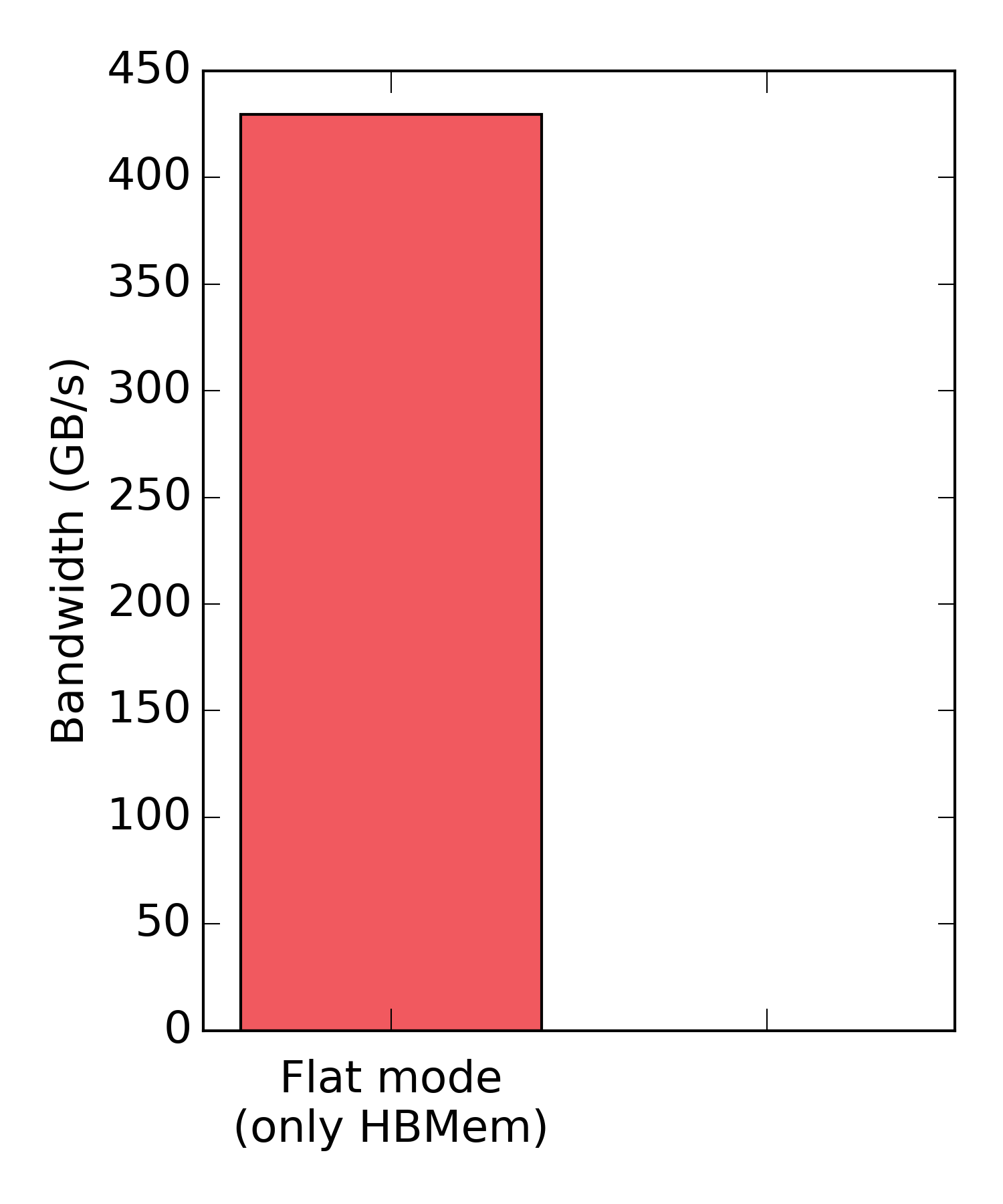 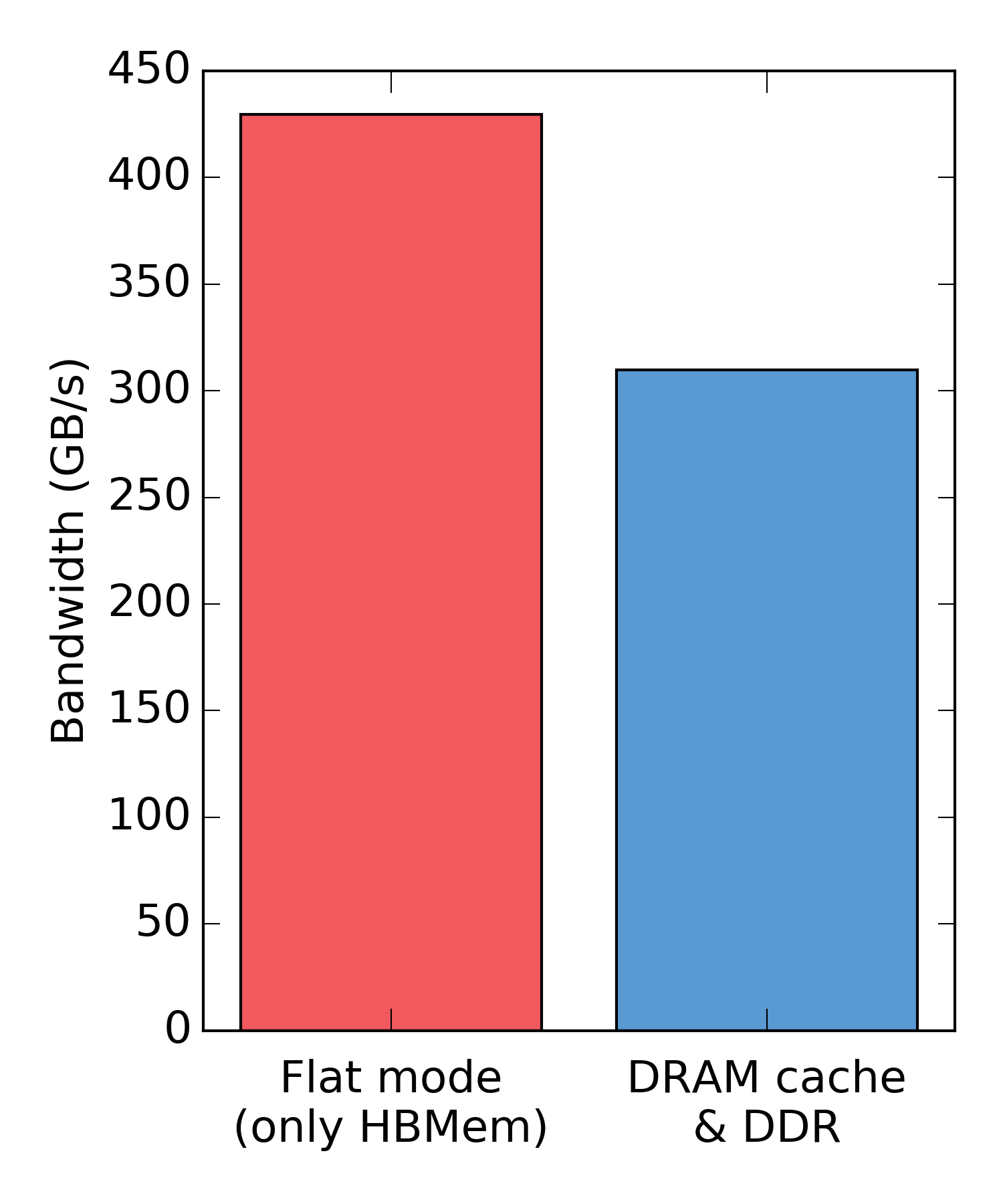 But what about bandwidth?
Let’s look at a real system!
Note: 100% hit rate!

30% reduction in peak bandwidth for transparency

Theoretical overhead of tags: 12.5%
UW-Arch. Affiliates 2016
40
11/4/2016
DRAM vs. SRAM caches
Tags
Data
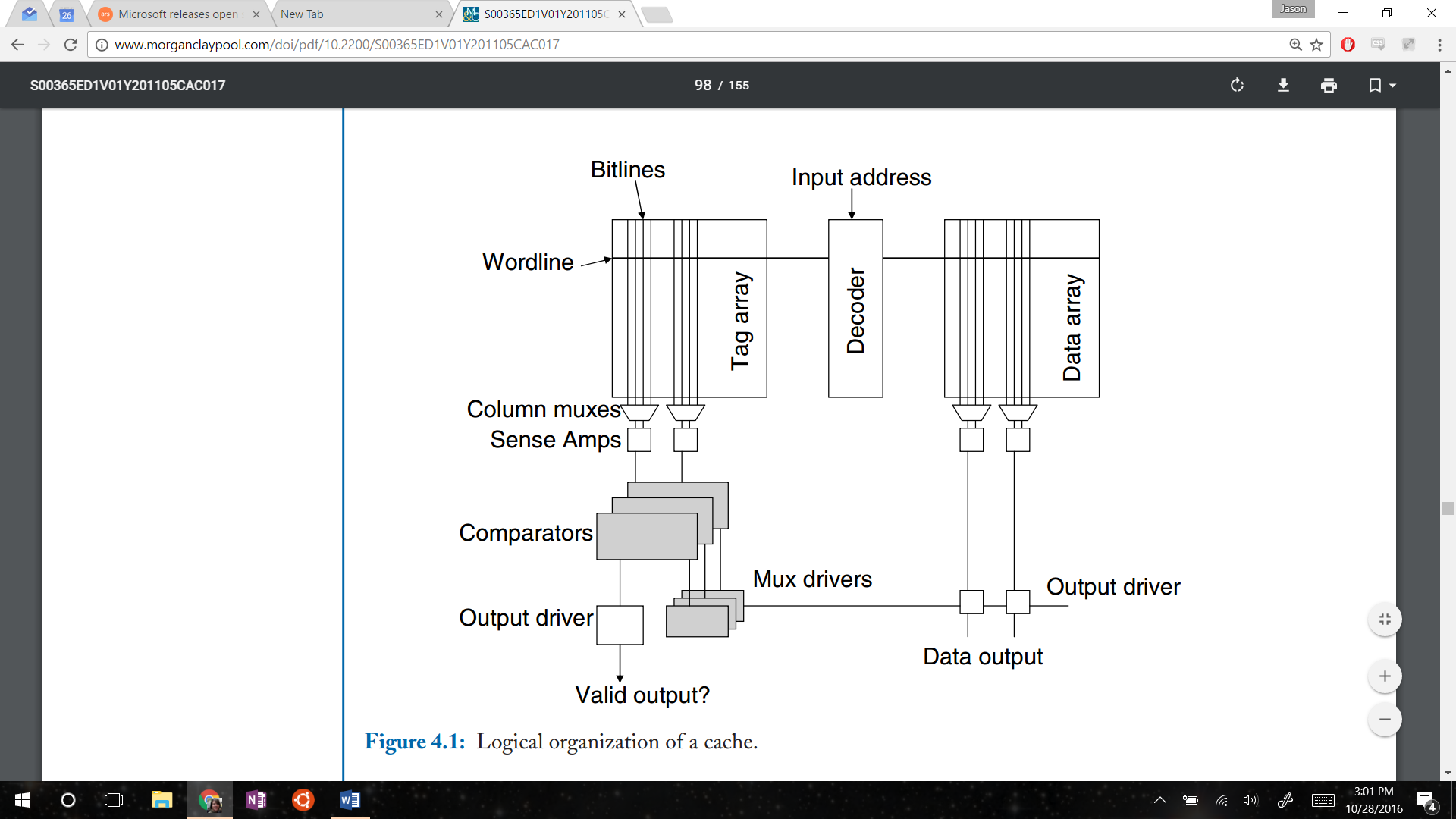 UW-Arch. Affiliates 2016
41
11/4/2016